ЛЕКЦІЯ 3-4

СХЕМИ ЗАМІЩЕННЯ


1. Особливості складання схем заміщення
2. Особливості розрахунку опорів елементів схеми заміщення
3. Способи перетворення схем заміщення
1.Особливості складання схем заміщення
Розрахунок струмів при трифазних к.з. виконується в такому порядку:
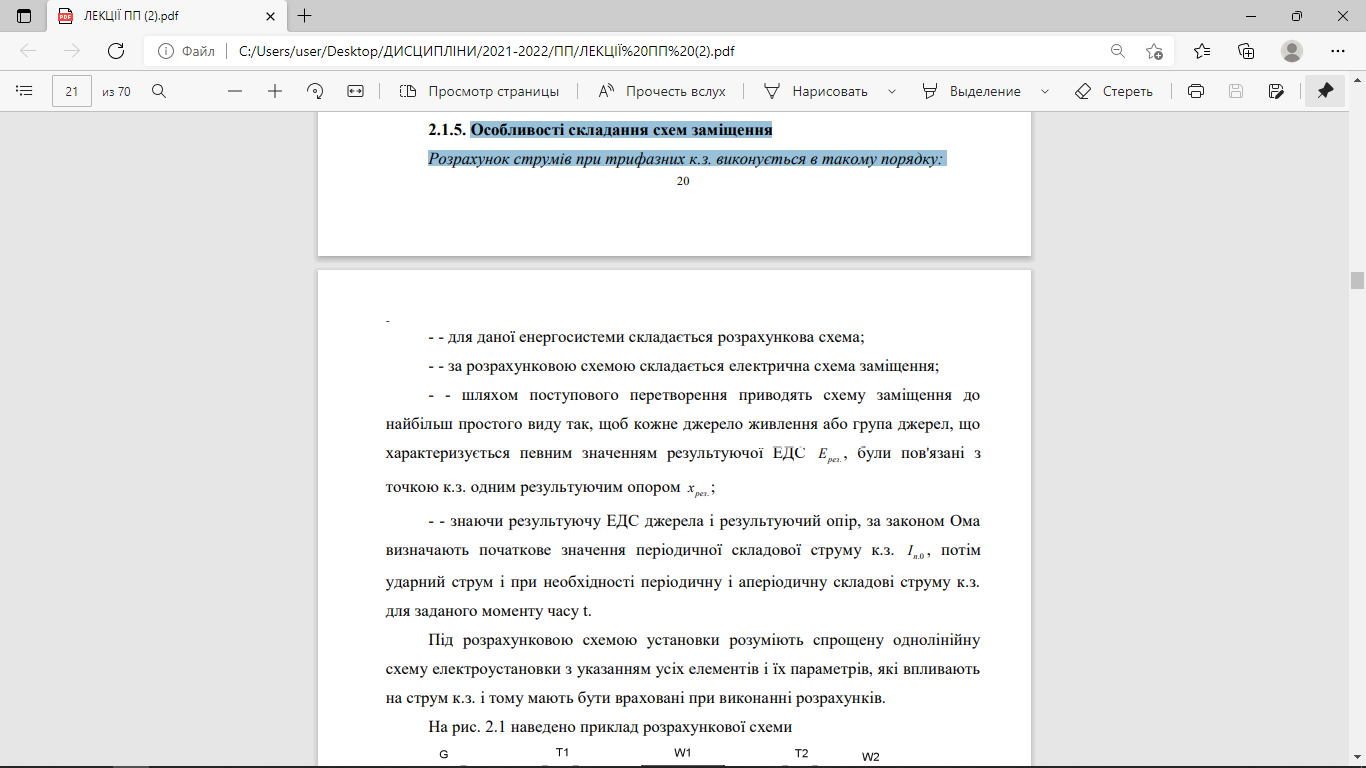 2. Особливості розрахунку опорів елементів схеми заміщення
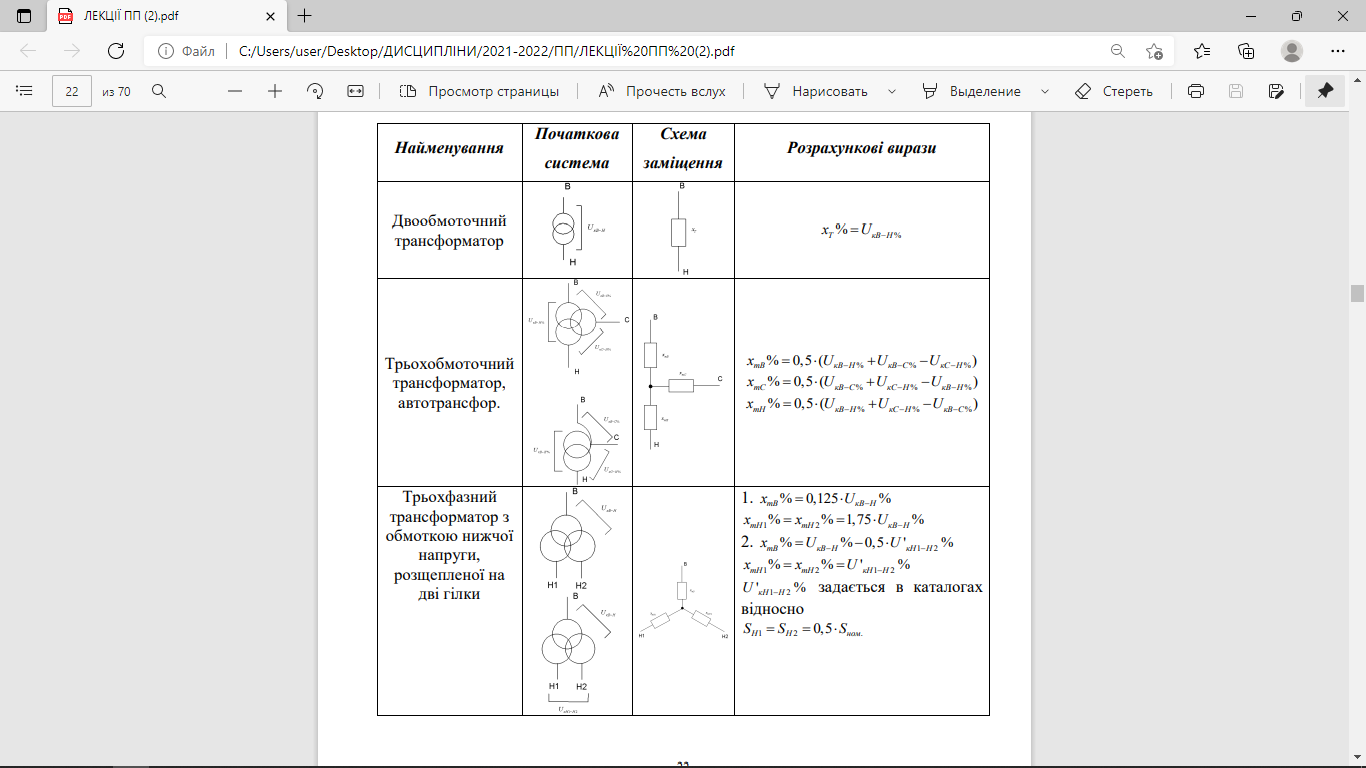 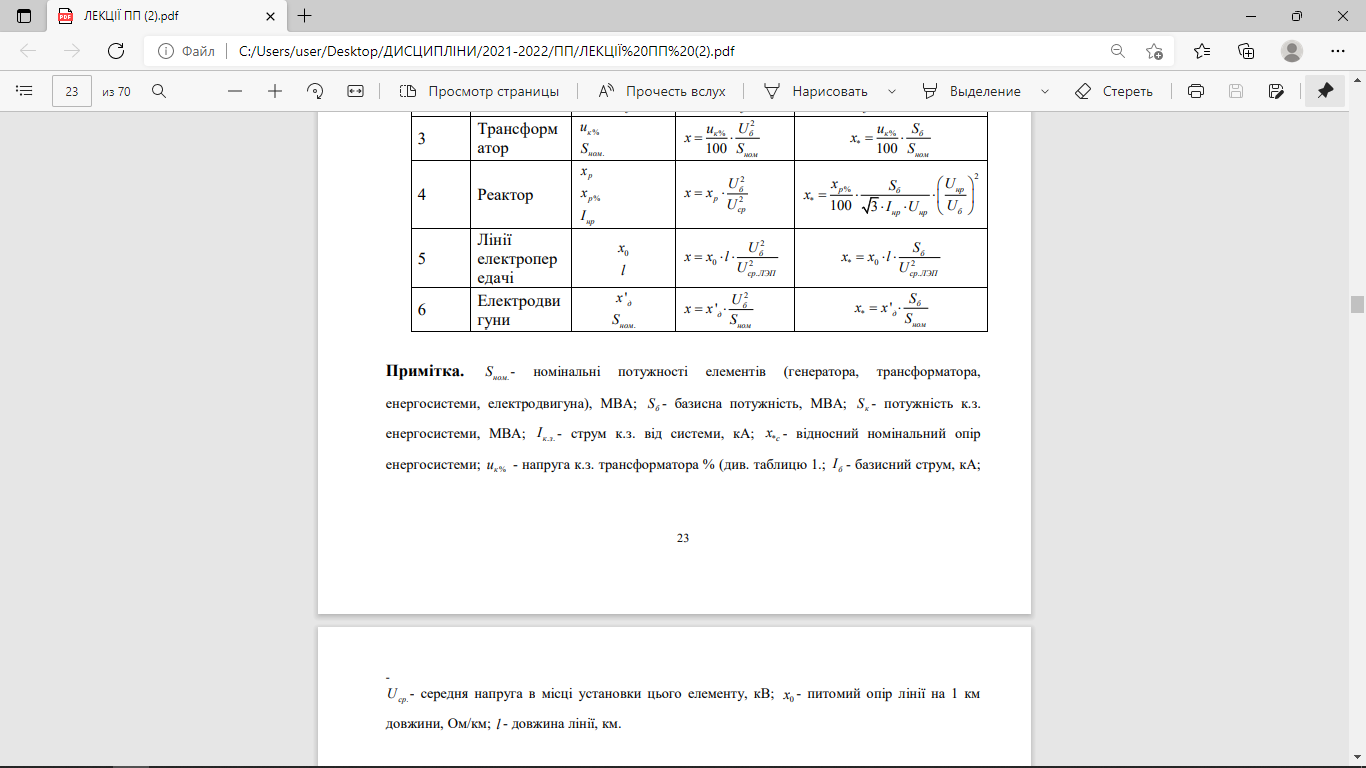 3. Способи перетворення схем заміщення
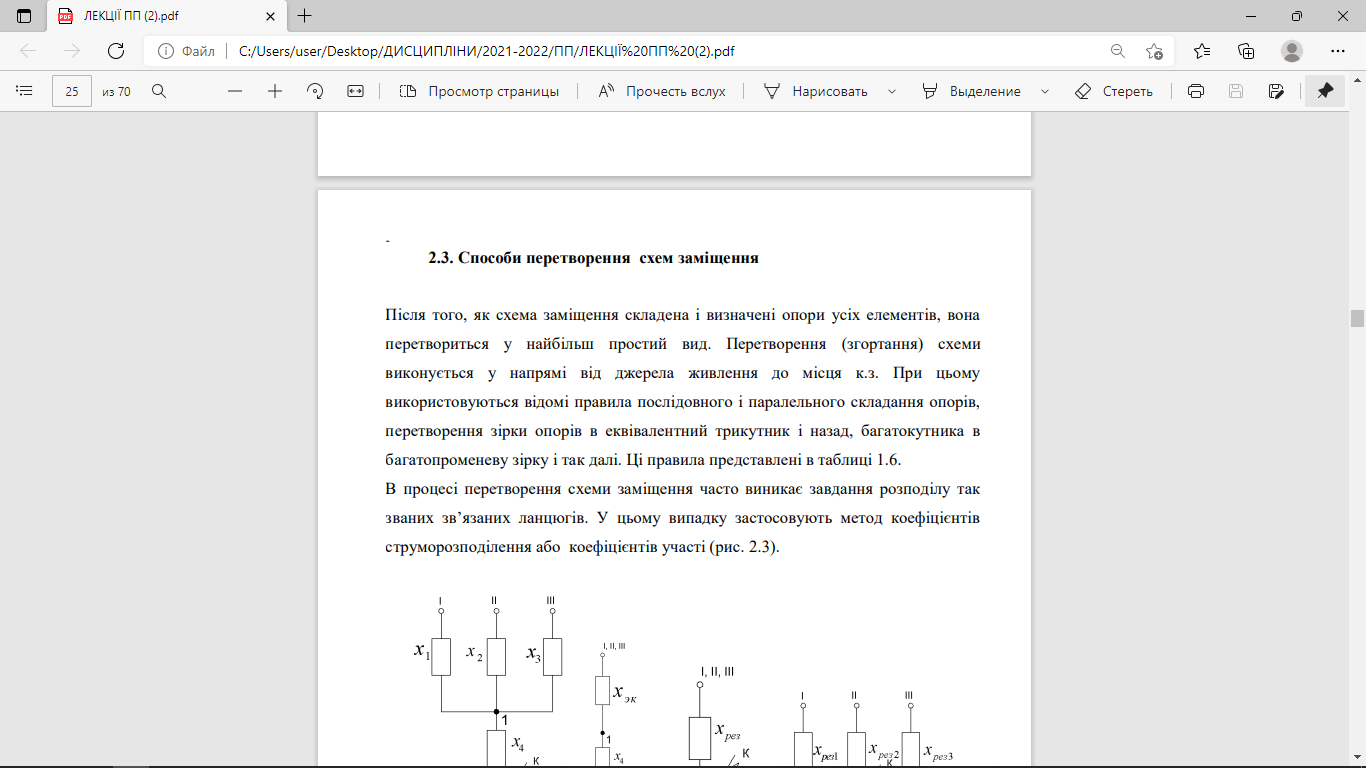 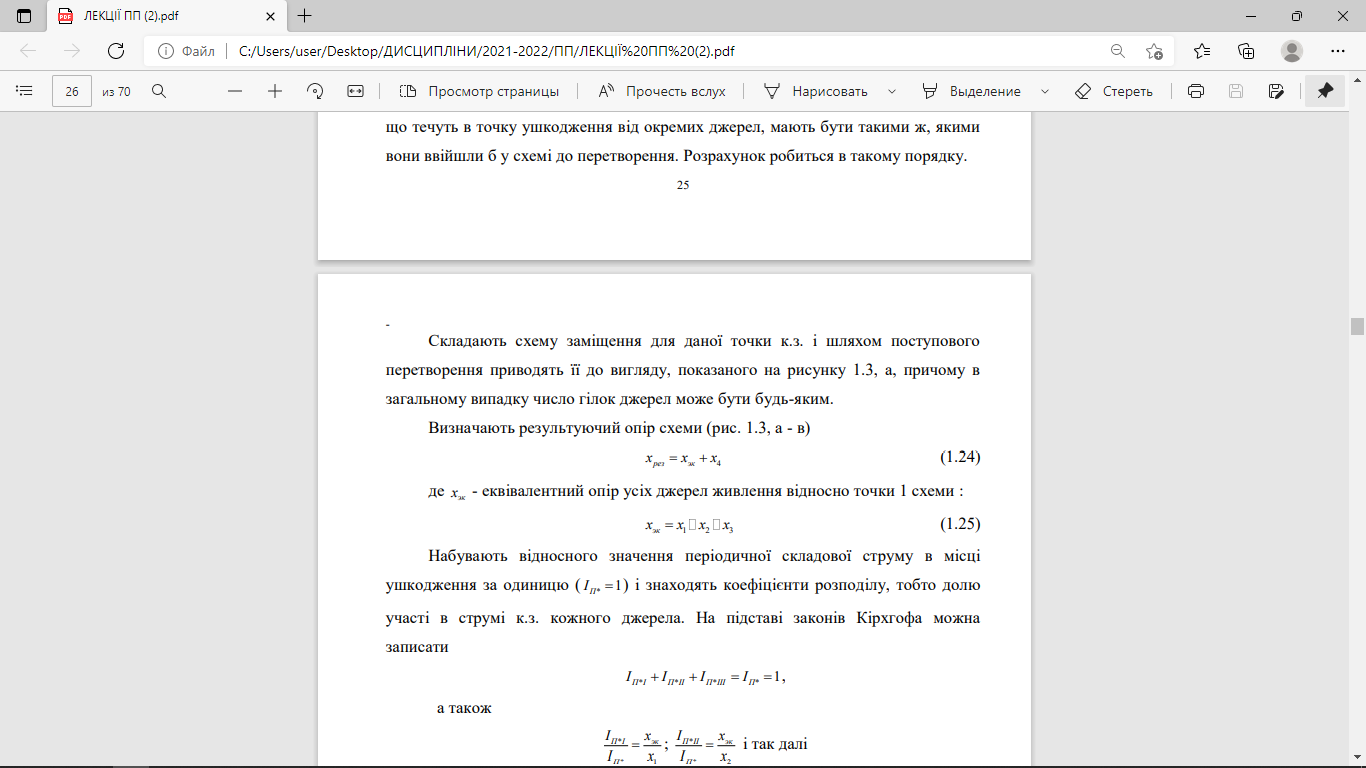 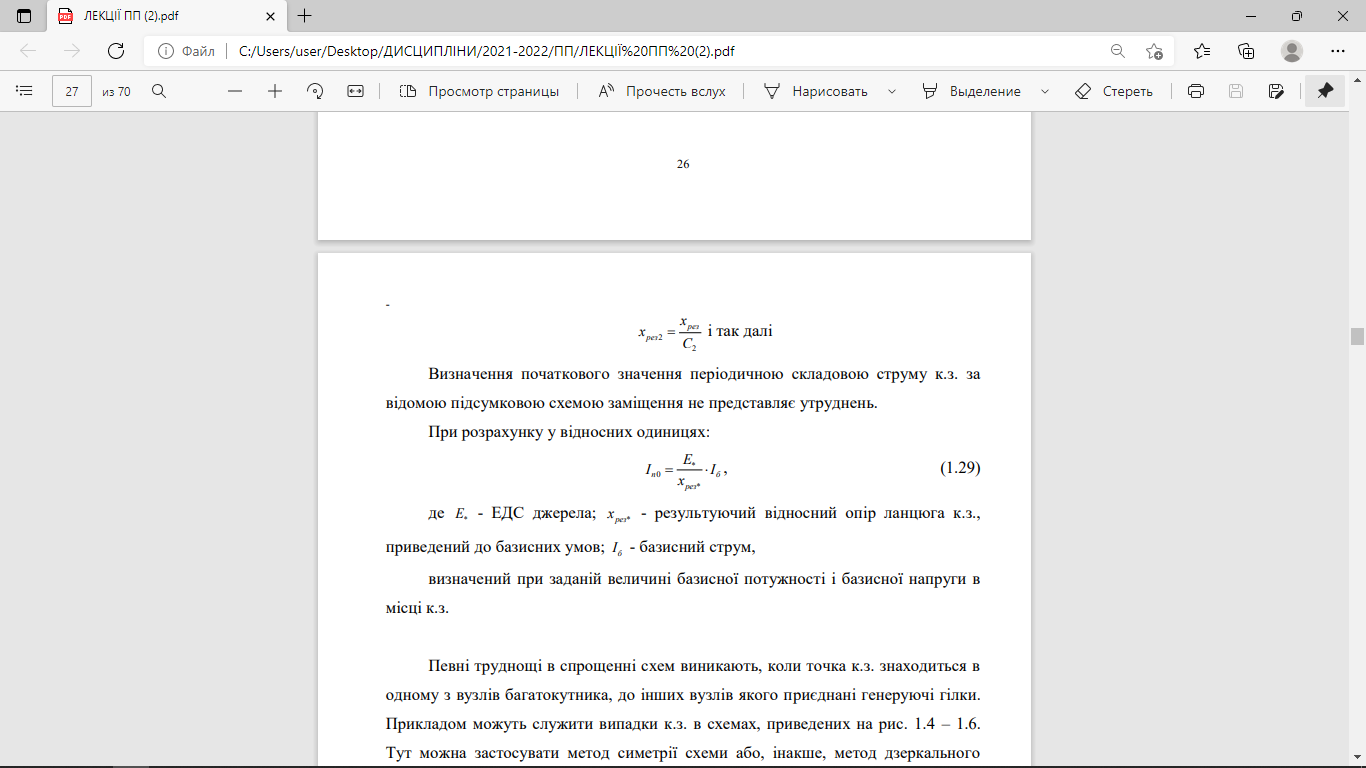 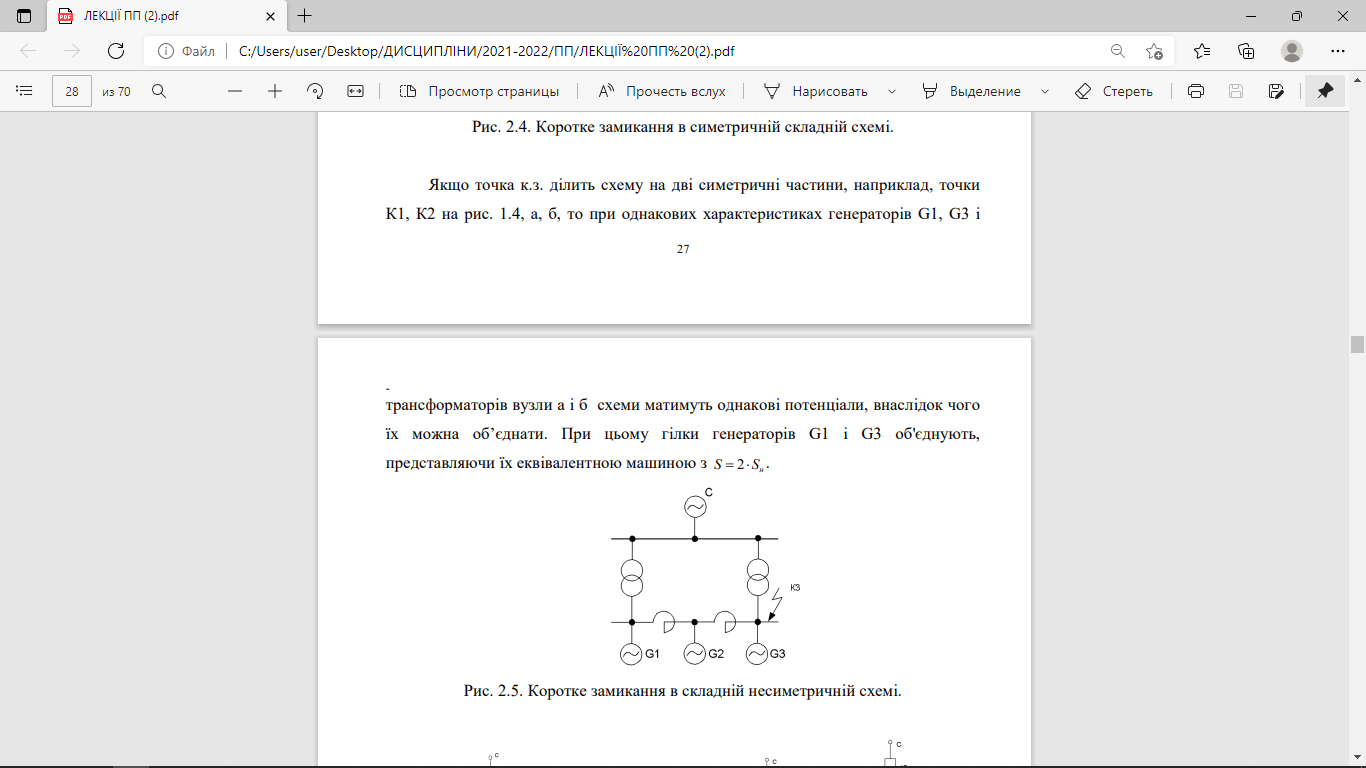 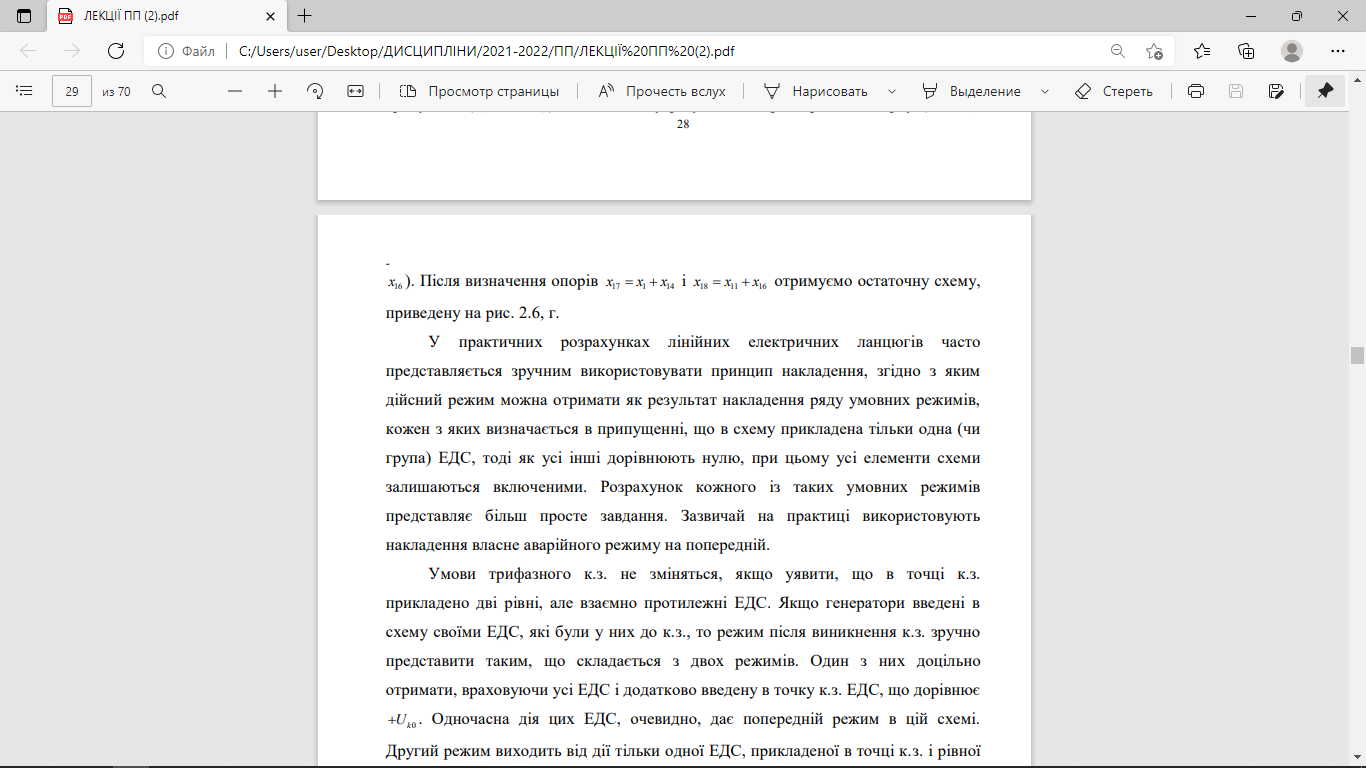